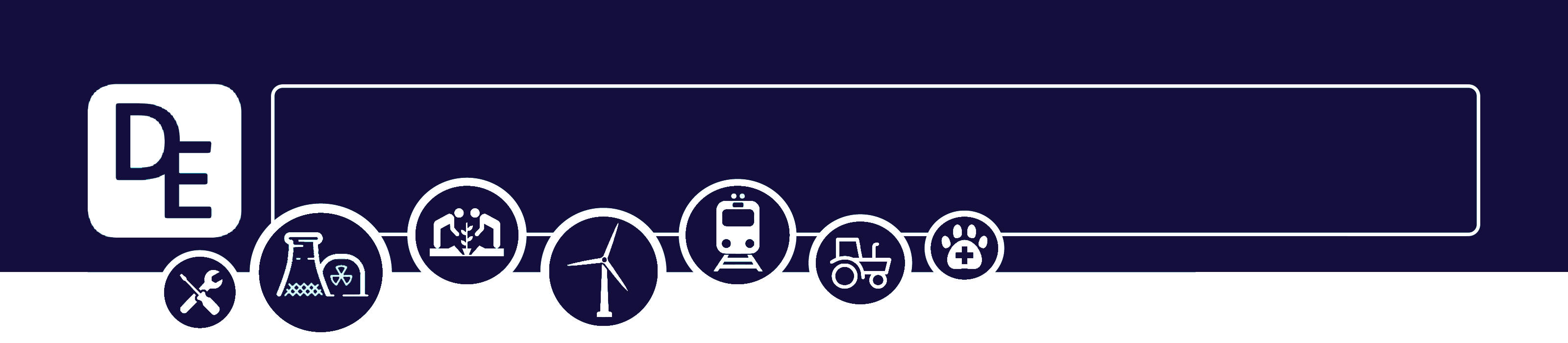 Mission Assignment: Describe development from fertilisation to birth
KS3-09-04
Create a timeline which shows the key stages of development from fertilisation to birth. At each point, you should state how large the baby is. Add in any interesting facts you find out about the baby’s development and comment on what the mother will be experiencing during the different stages of her pregnancy.
Day 1: First day of menstruation
Week 38-42: Birth (usually)
Developing Experts Copyright 2023 All Rights Reserved
Developing Experts Copyright 2023 All Rights Reserved
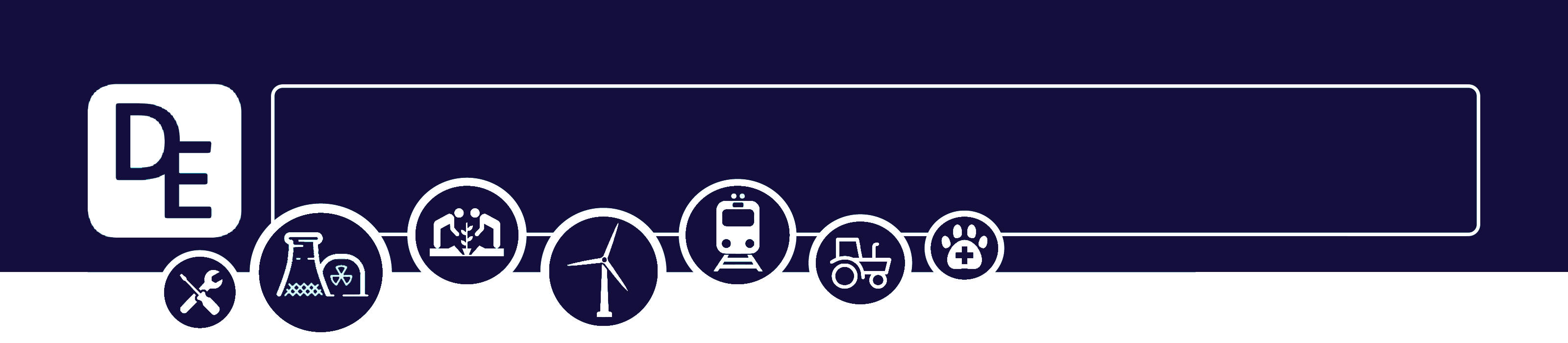 Mission Assignment: Describe development from fertilisation to birth
                                                                                                                ANSWERS
KS3-09-04
Create a timeline which shows the key stages of development from fertilisation to birth. At each point, you should state how large the baby is. Add in any interesting facts you find out about the baby’s development and comment on what the mother will be experiencing during the different stages of her pregnancy.
Day 1: First day of menstruation
Students’ own examples found from research/ family experience. Be mindful that this could be triggering for any adults in the room.
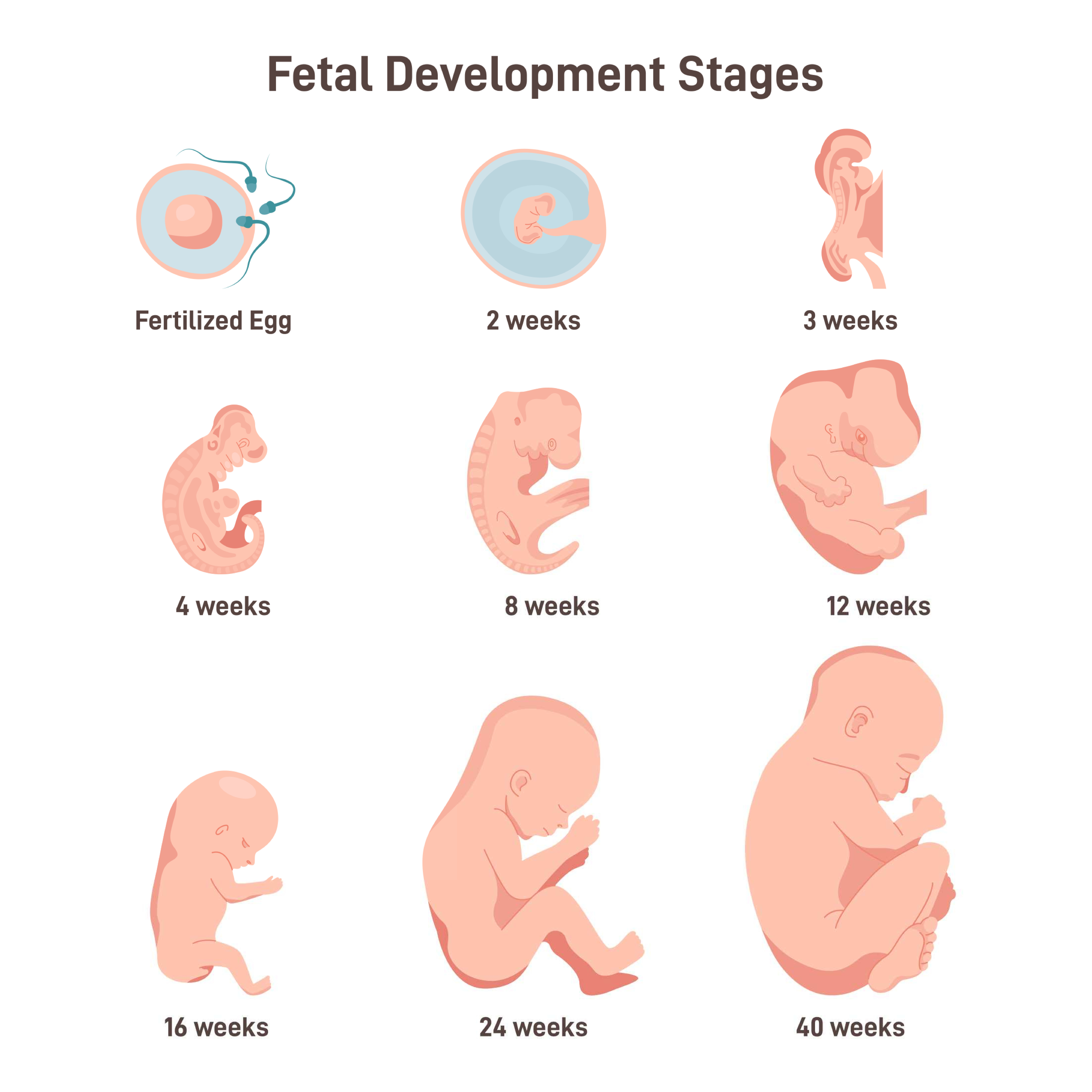 Week 38-42: Birth (usually)
Developing Experts Copyright 2023 All Rights Reserved